Rozprávanie
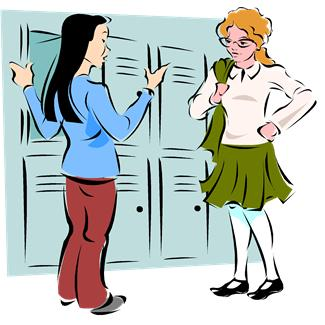 Rozprávanie
Zachytáva jedinečnú udalosť, zážitok, príbeh.
Príbeh sa odvíja v časovej postupnosti.
Člení sa na úvod – jadro – záver.
Využíva plnovýznamové slovesá, zvyčajne v minulom čase
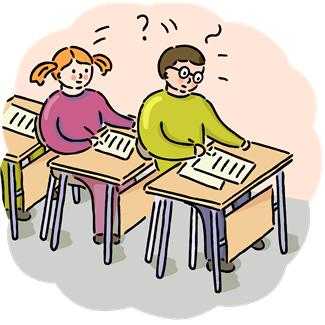 Stavba rozprávania
Úvod
Zápletka (konflikt)
Vyvrcholenie
Obrat
Záver
Jadro
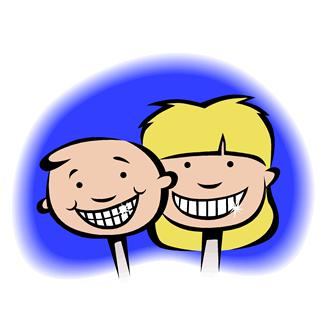 Úvod
Zoznámime sa s postavami, prostredím
Zápletka
Predstavuje nejakú komplikáciu a uvádza dej do pohybu
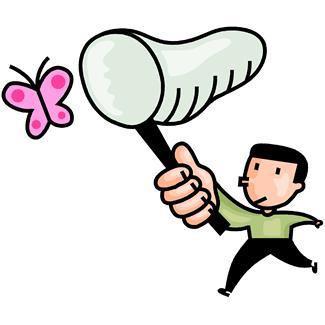 Vyvrcholenie
Dej, problém alebo konflikt tu vrcholí
Obrat
Dej sa tu nečakane obráti
Rozuzlenie
Prináša vyriešenie problému, konfliktu
Časti rozprávania
Vyvrcholenie
Zápletka
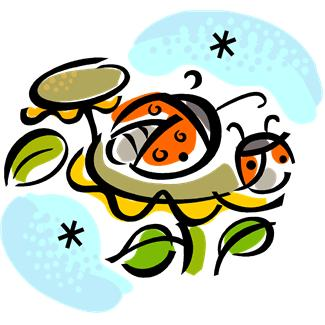 Obrat
Záver
Úvod
Ja - rozprávanie
Ak postava zastáva úlohu rozprávača a rozpráva svoj vlastný príbeh, hovoríme, že je priamym rozprávačom.
Rozprávač rozpráva príbeh, zobrazuje svoje vnútorné stavy a pocity, a to slovesami v tvare 1. osoby (ja som videl)
Takéto rozprávanie v 1. osobe Sg nazývame ja – rozprávanie.
Vezmi si učebnicu str. 59 a prečítaj si rozprávanie „Viem hrať hokej?“. Všímaj si farebne odlíšené časti textu....
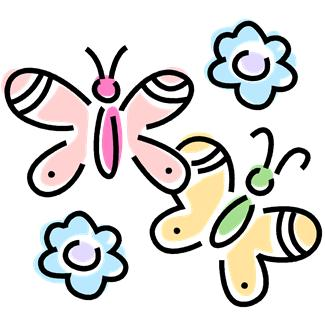 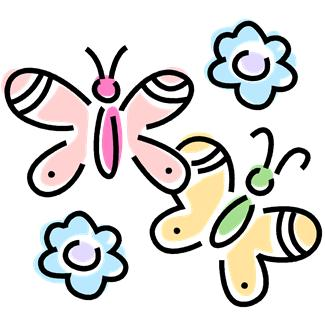 On rozprávanie
Príbeh alebo zážitok postáv môže vyrozprávať rozprávač, ktorý nebol účastníkom udalosti.
Takýto rozprávač zobrazuje konanie a prežívanie postáv v tvare 3. osoby.
Takéto rozprávanie nazývame aj on-rozprávanie
Vezmi si učebnicu str. 64 a prečítaj si rozprávanie „Vidiny v hmle“. Zamysli sa nad otázkami k textu....
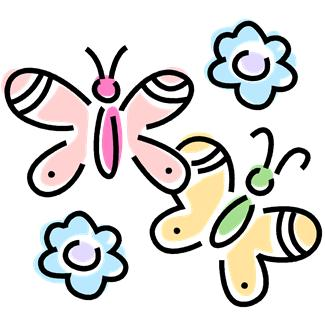 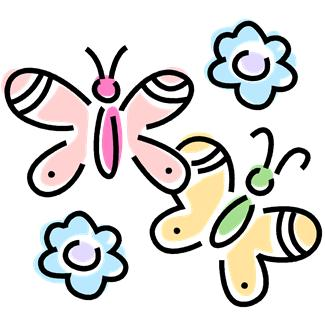 Ďakujem za pozornosť!
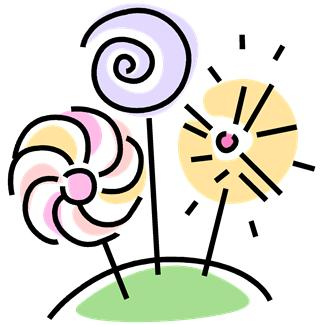